David Kauchakcs312
Review
Midterm
Will be posted online this afternoon
You will have 2 hours to take it
watch your time!
if you get stuck on a problem, move on and come back
Must take it by Friday at 6pm
You may use:
your book
your notes
the class notes
ONLY these things
Do NOT discuss it with anyone until after Friday at 6pm
Midterm
General
what is an algorithm
algorithm properties
pseudocode
proving correctness
run time analysis
memory analysis
Midterm
Big O
proving bounds
ranking/ordering of functions
Amortized analysis
Recurrences
solving recurrences
substitution method
recursion-tree
master method
Midterm
Sorting
insertion sort
merge sort
quick sort
partition function
bubble sort
heap sort
Midterm
Divide and conquer
divide up the data (often in half)
recurse
possibly do some work to combine the answer
Calculating order statistics/medians
Basic data structures
set operations
array
linked lists
stacks
queues
Midterm
Heaps
binary heaps
binomial heaps
Search trees
BSTs
B-trees
Midterm
Other things to know:
run-times (you shouldn’t have to look all of them up, though I don’t expect you to memorize them either)
when to use an algorithm
proof techniques
look again an proofs by induction
Data structures so far
When would we use:
Arrays
get and set particular indices in constant time
linked list
insert and delete in constant time
stack
LIFO
queue
FIFO
Data structures so far
When would we use:
binary heap
max/min in log time
binomial heap
max/min in log time
supports the union operation
BST
search in log time
B-Tree
search on disk in log disk accesses
Recurrences: three approaches
Substitution method: when you have a good guess of the solution, prove that it’s correct

Recursion-tree method: If you don’t have a good guess, the recursion tree can help.  Then solve with substitution method.

Master method: Provides solutions for recurrences of the form:
Substitution method
Guess the form of the solution
Then prove it’s correct by induction



Halves the input then constant amount of work
Similar to binary search:
Guess:
O(log2 n)
Proof?
Proof by induction!
Assume it’s true for smaller T(k)
prove that it’s then true for current T(n)
Assume T(k) = O(log2 k)  for all k < n
Show that T(n) = O(log2 n)

From our assumption, T(n/2) = O(log2 n):



From the definition of O: T(n/2) ≤ c log2(n/2)
To prove that T(n) = O(log2 n) we need to identify the appropriate constants:
i.e. some constant c such that T(n) ≤ c log2 n
residual
if c ≥ d
Guess the solution?
At each iteration, does a linear amount of work (i.e. iterate over the data) and reduces the size by one at each step
O(n2)

Assume T(k) = O(k2)  for all k < n
again, this implies that T(n-1) ≤ c(n-1)2
Show that T(n) = O(n2), i.e. T(n) ≤ cn2
residual
if
which holds for any c ≥1 for n ≥1
Changing variables
Guesses?
We can do a variable change:  let m = log2 n (or n = 2m)


Now, let S(m)=T(2m)
Changing variables
Guess?
substituting m=log n
Recurrences
Binary Search Trees
BST – A binary tree where a parent’s value is greater than all values in the left subtree and less than or equal to all the values in the right subtree


the left and right children are also binary trees
Why not?


Can be implemented with with pointers or an array
Example
12
8
14
9
20
5
Visiting all nodes
In sorted order
12
8
14
9
20
5
Visiting all nodes
In sorted order
5
12
8
14
9
20
5
Visiting all nodes
In sorted order
5, 8
12
8
14
9
20
5
Visiting all nodes
In sorted order
5, 8, 9
12
8
14
9
20
5
Visiting all nodes
In sorted order
5, 8, 9, 12
12
8
14
9
20
5
Visiting all nodes
What’s happening?
5, 8, 9, 12
12
8
14
9
20
5
Visiting all nodes
In sorted order
5, 8, 9, 12, 14
12
8
14
9
20
5
Visiting all nodes
In sorted order
5, 8, 9, 12, 14, 20
12
8
14
9
20
5
Visiting all nodes in order
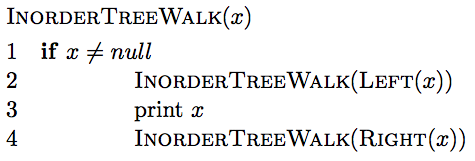 Visiting all nodes in order
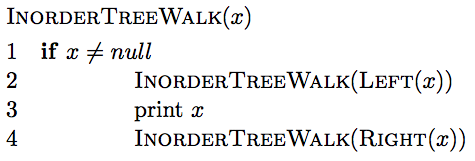 any operation
Is it correct?
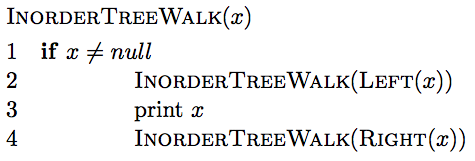 Does it print out all of the nodes in sorted order?
Running time?
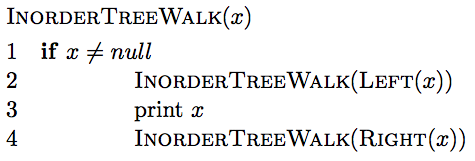 How much work is done for each call?
How many calls?
Θ(n)
What about?
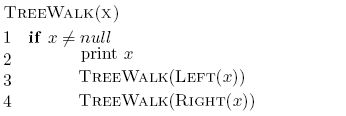 Preorder traversal
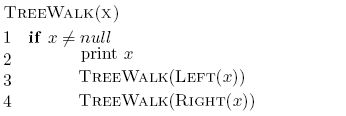 12, 8, 5, 9, 14, 20
12
8
14
9
20
5
What about?
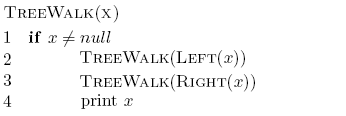 Postorder traversal
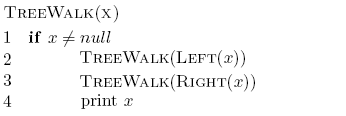 5, 9, 8, 20, 14, 12
12
8
14
9
20
5
Bk
B0
Bk-1
Bk-1
Binomial Tree
Bk is a binomial tree Bk-1 with the addition of a left child with another binomial tree Bk-1
B0
B1
B2
B3
B4
[Speaker Notes: not binary tree]
Bk
B1
B2
B0
Bk-1
Binomial Tree
Height?
H(Bo) = 1
H(Bk) = 1 + H(Bk-1) = k
B0
B1
B2
B3
B4
Bk
B1
B2
B0
Bk-1
Binomial Tree
What are the children of the root?
k binomial trees:
Bk-1, Bk-2, …, B0
B0
B1
B2
B3
B4
6
8
29
10
44
30
23
22
48
31
17
45
32
24
50
55
Binomial Heap
Binomial heap  Vuillemin, 1978.
Sequence of binomial trees that satisfy binomial heap property:
each tree is min-heap ordered
top level: full or empty binomial tree of order k
which are empty or full is based on the number of elements
3
18
37
B4
B1
B0
[Speaker Notes: sequence -> ordered]
6
8
29
10
44
30
23
22
48
31
17
45
32
24
50
55
Binomial Heap:  Properties
How many heaps?
O(log n) – binary number representation
3
18
37
N = 19# trees = 3height = 4binary = 10011
B4
B1
B0
6
8
29
10
44
30
23
22
48
31
17
45
32
24
50
55
Binomial Heap:  Properties
Where is the max/min?
Must be one of the roots of the heaps
3
18
37
N = 19# trees = 3height = 4binary = 10011
B4
B1
B0
6
8
29
10
44
30
23
22
48
31
17
45
32
24
50
55
Binomial Heap:  Properties
Runtime of max/min?
O(log n)
3
18
37
N = 19# trees = 3height = 4binary = 10011
B4
B1
B0
6
8
29
10
44
30
23
22
48
31
17
45
32
24
50
55
Binomial Heap:  Properties
Height?
floor(log2 n)
	- largest tree = Blog n
	- height of that tree is log n
3
18
37
N = 19# trees = 3height = 4binary = 10011
B4
B1
B0
Binomial Heap:  Union
How can we merge two binomial tree heaps of the same size (2k)?
connect roots of H' and H''
choose smaller key to be root of H
O(1)
Runtime?
6
8
29
10
44
30
23
22
48
31
17
45
32
24
50
55
H'
H''
Binomial Heap:  Union
3
18
6
37
8
29
10
44
30
23
22
48
31
17
15
7
12
45
32
24
50
25
28
33
55
What if they’re not they’re not the simple heaps of size 2k?
[Speaker Notes: amusing to consider "multiplying" binomial heaps or other arithmetic ops. Any uses???]
Binomial Heap:  Union
Go through each tree size starting at 0 and merge as we go
6
3
18
37
8
29
10
44
30
23
22
48
31
17
15
7
12
45
32
24
50
25
28
33
+
55
41
1
1
1
1
0
0
1
1
+
0
0
1
1
1
19 + 7 = 26
1
1
0
1
0
[Speaker Notes: amusing to consider "multiplying" binomial heaps or other arithmetic ops. Any uses???]
Binomial Heap:  Union
6
3
18
37
8
29
10
44
30
23
22
48
31
17
15
7
12
45
32
24
50
25
28
33
+
55
41
12
Binomial Heap:  Union
18
6
3
18
37
8
29
10
44
30
23
22
48
31
17
15
7
12
45
32
24
50
25
28
33
+
55
41
3
12
18
7
37
25
6
3
18
37
8
29
10
44
30
23
22
48
31
17
15
7
12
45
32
24
50
25
28
33
+
55
41
12
18
3
3
12
18
15
7
7
37
37
28
33
25
25
41
6
3
18
37
8
29
10
44
30
23
22
48
31
17
15
7
12
45
32
24
50
25
28
33
+
55
41
12
18
3
3
12
18
15
7
7
37
37
28
33
25
25
41
6
3
18
37
8
29
10
44
30
23
22
48
31
17
15
7
12
45
32
24
50
25
28
33
+
55
41
3
12
15
7
37
18
28
33
25
41
3
3
12
18
15
7
7
37
37
28
33
25
25
41
6
3
18
37
8
29
10
44
30
23
22
48
31
17
15
7
12
45
32
24
50
25
28
33
+
55
41
6
3
12
8
29
10
15
7
44
37
18
30
23
22
48
31
17
28
33
25
45
32
24
50
41
55
Binomial Heap:  Union
Analogous to binary addition

Running time?
Proportional to number of trees in root lists 2 O(log2 N)
O(log N)
1
1
1
1
0
0
1
1
+
0
0
1
1
1
19 + 7 = 26
1
1
0
1
0
3
6
18
44
8
29
10
37
30
23
22
48
31
17
H
45
32
24
50
55
Binomial Heap:  Delete Min/Max
We can find the min/max in O(log n).
How can we extract it?
Hint: Bk consists of binomial trees:
Bk-1, Bk-2, …, B0
3
6
18
44
8
29
10
37
30
23
22
48
31
17
H
45
32
24
50
55
Binomial Heap:  Delete Min
Delete node with minimum key in binomial heap H.
Find root x with min key in root list of H, and delete
H'   broken binomial trees
H    Union(H', H)
Binomial Heap:  Decrease Key
Just call Decrease-Key/Increase-Key of Heap
Suppose x is in binomial tree Bk
Bubble node x up the tree if x is too small

 Running time:  O(log N)
Proportional to depth of node x
3
6
18
depth = 3
44
8
29
10
37
30
23
22
48
31
17
H
x
32
24
50
55
[Speaker Notes: Bk has height  k and 2k nodes]
Binomial Heap:  Delete
Delete node x in binomial heap H
Decrease key of x to -
Delete min

Running time:  O(log N)
Binomial Heap:  Insert
Insert a new node x into binomial heap H
H'   MakeHeap(x)
H    Union(H', H)

Running time.  O(log N)
3
6
18
x
44
8
29
10
37
30
23
22
48
31
17
H
H'
45
32
24
50
55
Heaps
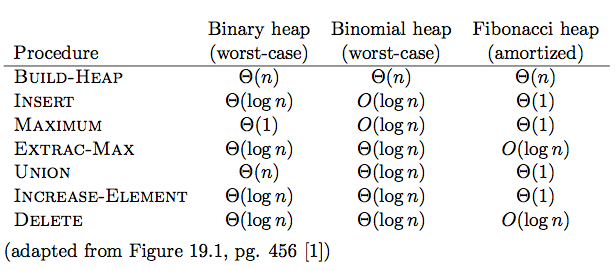